ESTABLECER Y ALCANZAR METAS | APRENDER A SER SEGURO
DESARROLLAR HABILIDADES DE ASERTIVIDAD
CARACTERÍSTICAS PERSONALES
© 2022 OVERCOMING OBSTACLES
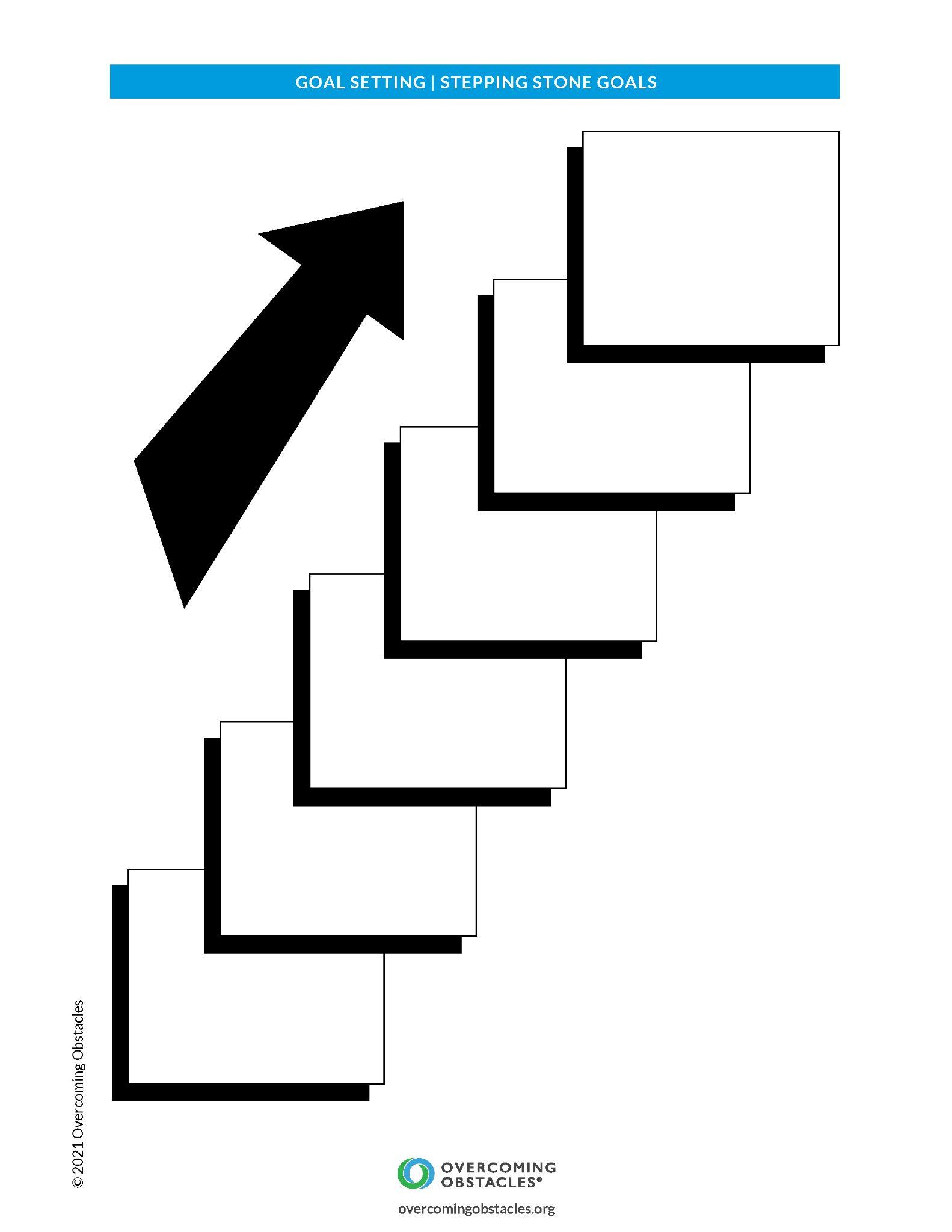